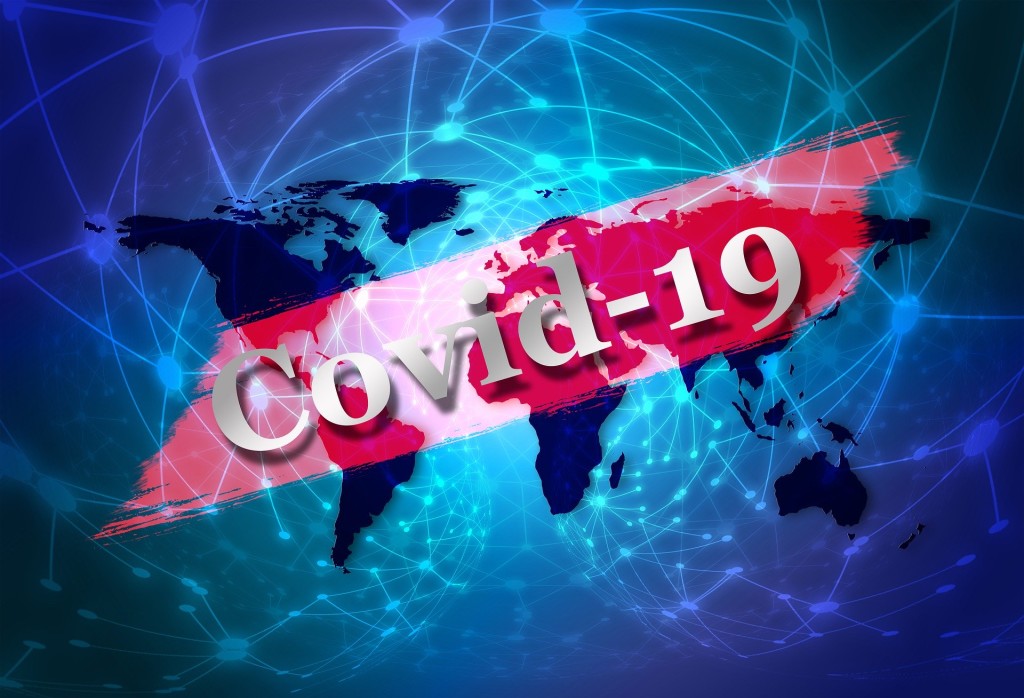 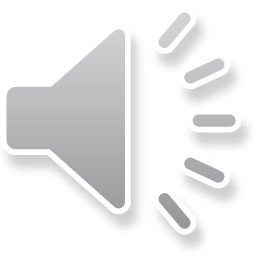 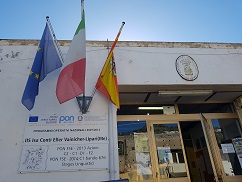 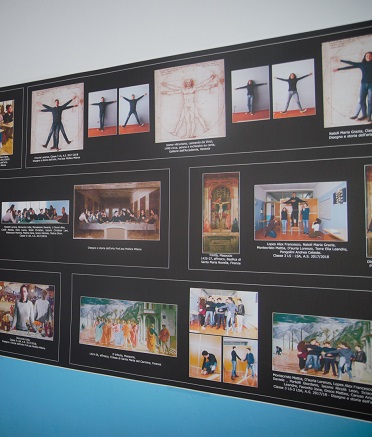 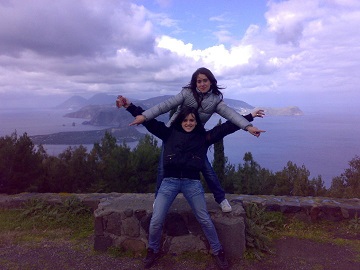 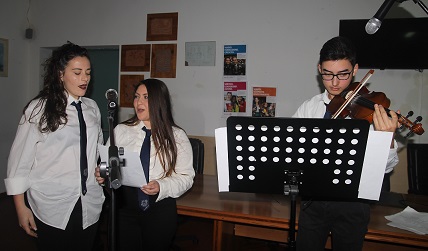 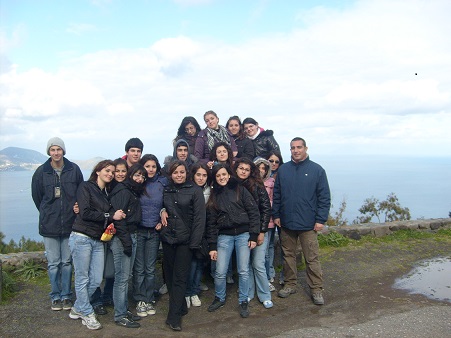 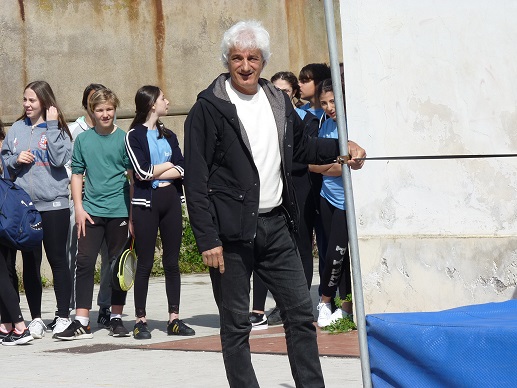 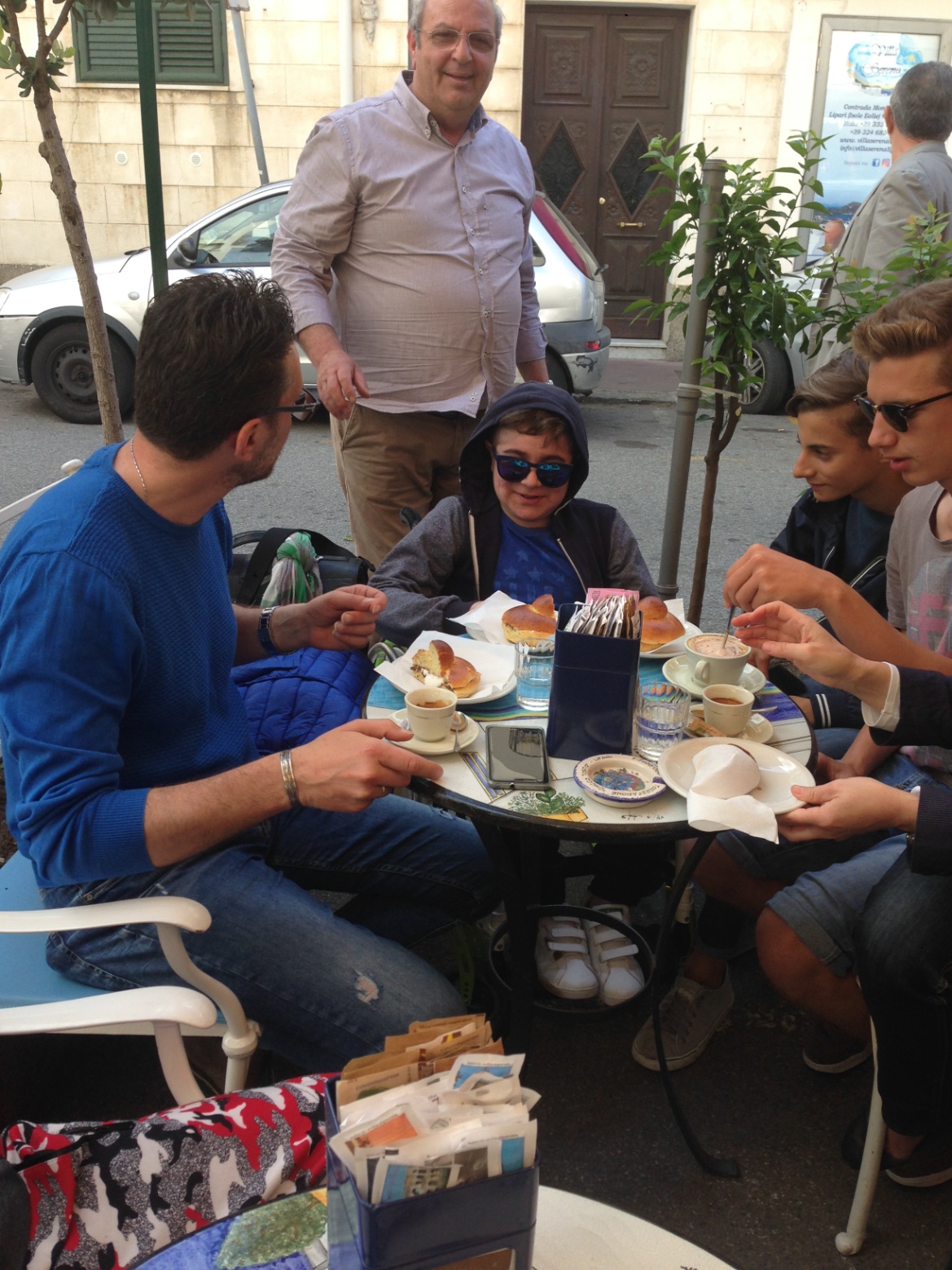 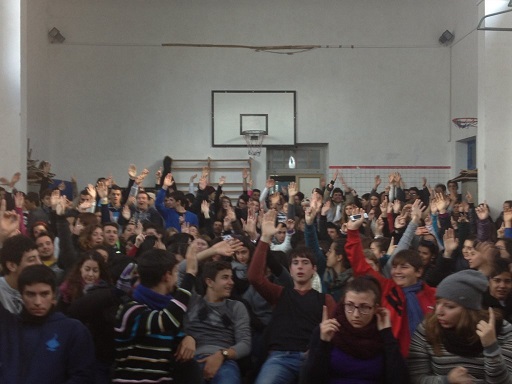 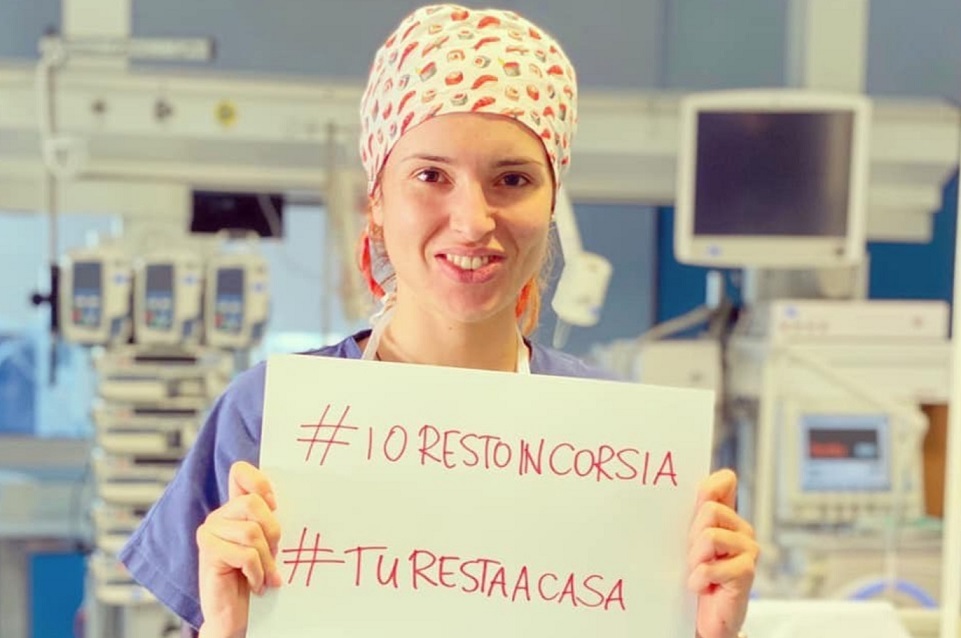 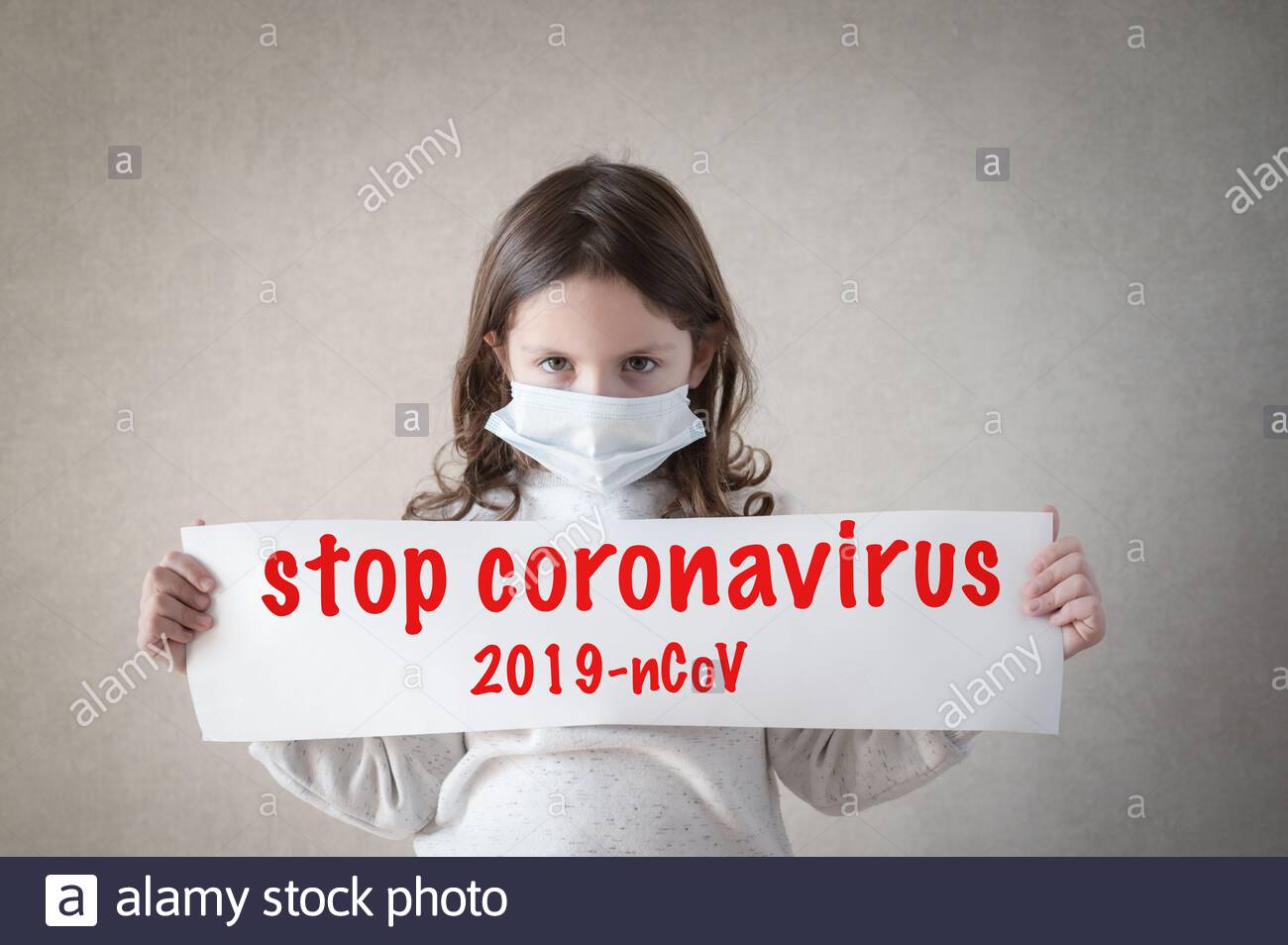 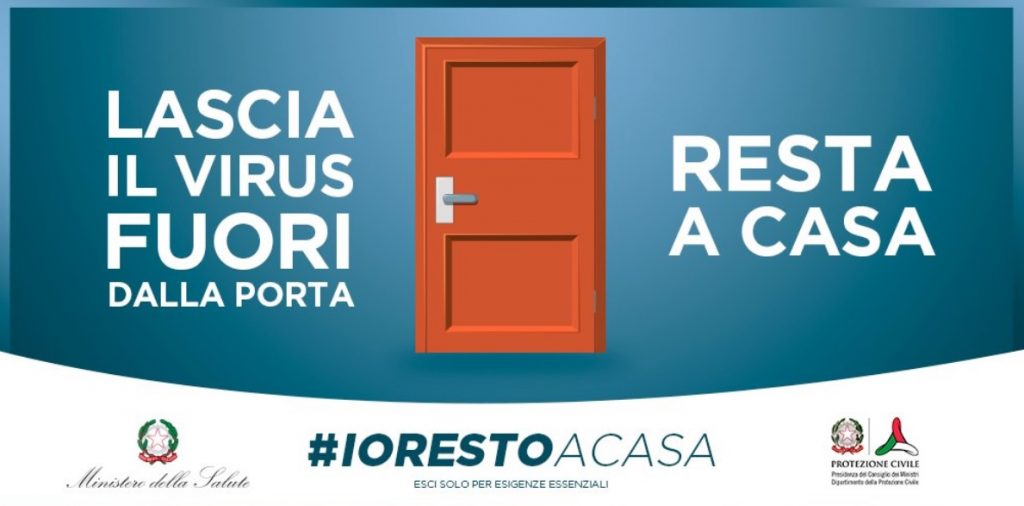 Istituto Istruzione Superiore
Isa Conti E. Vainicher
LIPARI
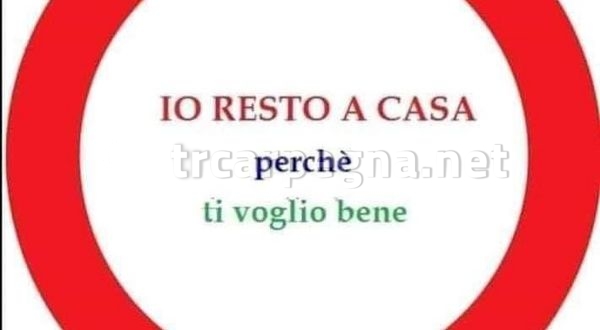